Strategic Plan 2020 - 2025  and Annual Performance Plan for the Year 2020/21
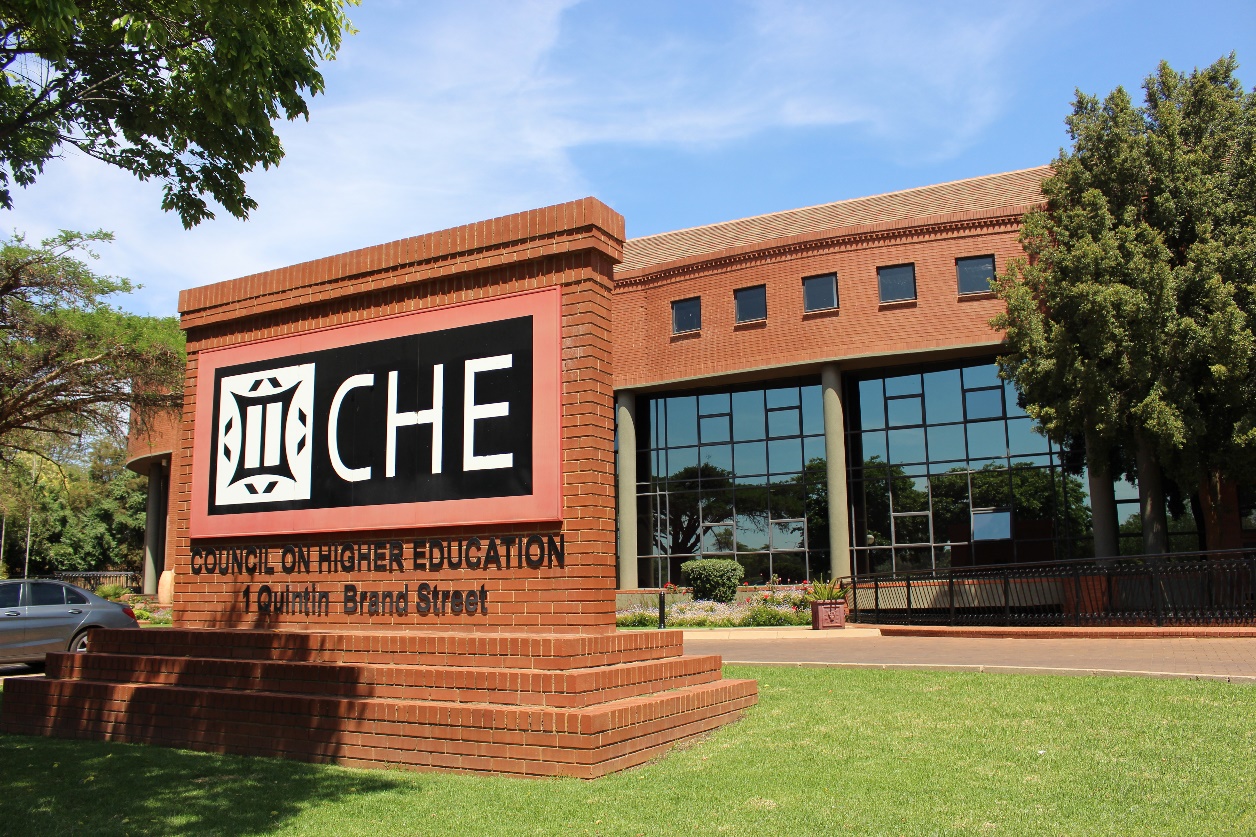 Presentation to the Parliamentary Portfolio
Committee on Higher Education, Science & Technology and 
Select Committee on Education and Technology, Sports, Arts & Culture
11 May 2020
Mission of the CHE
The CHE is an independent, statutory, quality assurance & advisory body for South African higher education, which transforms lives in pursuit of an equitable, prosperous & innovative society. In fulfilment of its role, the CHE:
Leads & manages external quality assurance
Regulates qualifications through the HEQSF
Is an intellectual hub for higher education research, monitoring, policy, & critical discourse
Advises the Minister on all higher education matters
Strategic Plan 2020 – 2025
The CHE has a new Strategic Plan for the 5-year period:1 April 2020 to 31 March 2025
It identifies & articulates the following 5 strategic outcomes to be pursued during the next 5 years:
CHE as an effective custodian of the HEQSF
Comprehensive & coherent QA system for the HE sector
A reputable centre of intellectual discourse, knowledge generation & advice on HE
Governance, compliance & risk management
Sustainable, responsive & dynamic organisation
APP for the 2020/21 Financial Year: Implementing Strategic Plan 2020 - 2025
The APP for 2020/21 is the performance plan for the 1st  year of implementation of the Strategic Plan 2020 – 2025
It outlines:
Implementation Programmes & subprogrammes
Planned activities
Outputs
Performance indicators
Performance targets
Operational risks
Implementation Programmes
The realisation of the 5 strategic outcomes will be pursued through 4 implementation programmes. These are:
Programme 1:		Management of the HEQSF
Programme 2:		Quality Assurance
Programme 3:		Research, Monitoring & Advice
Programme 4:		Corporate Services
Each programme has several functions/subprogrammes
The relationship between the strategic outcomes, programmes & functions or sub-programmes follows
Programme 1: Management of the HEQSF
Purpose of the Programme: to manage the development & implementation of HEQSF policies, qualification standards & data in order to meet the goals of the NQF, NPPSET & the NDP
 
Advances Strategic Outcome 1: CHE as an effective custodian of the HEQSF (revitalised & fully implemented HEQSF)
Sub-programmes of Programme 1
Qualification Standards Development (QSD)
Data Management (DM)
Policy Development & Review (PDR)
Partnerships & Collaboration (P&C)
Quality Promotion & Capacity Development (QPCD)
2020/21 Performance Plan for QSD
2020/21 Performance Plan for DM
2020/21 Performance Plan for PDR
2020/21 Performance Plan for P&C
2020/21 Performance Plan for QPCD
Programme 2: Quality Assurance
Purpose of the Programme: to contribute towards the fulfilment of the mandate of the CHE as the national authority for QA in HE. The programme develops & implements processes to inform, assure, promote & monitor quality in HEIs
 
Advances Strategic Outcome 2: Comprehensive & coherent QA system for the HE sector
Sub-programmes of Programme 2
Accreditation (AC) 
Institutional Audits (IA)
National Reviews (NR)
Development of a New Quality Assurance Framework (NQAF)
2020/21 Performance Plan for AC
2020/21 Performance Plan for AC (Continued)
2020/21 Performance Plan for IA
2020/21 Performance Plan for NR
2020/21 Performance Plan for NQAF
Programme 3: Research, Monitoring & Advice
Purpose of the Programme: to revitalise & strengthen the research, monitoring, evaluation & advice capabilities of the CHE
 
Advances Strategic Outcome 3: The CHE as a reputable centre of intellectual discourse, knowledge generation & advice on HE
Sub-programmes of Programme 3
Research
Monitoring
Advice
2020/21 Performance Plan for Research
2020/21 Performance Plan for Monitoring
2020/21 Performance Plan for Advice
Programme 4: Corporate
Purpose of the Programme: to provide leadership, oversight, systems, activities & structures that enable the organisation to operate effectively & efficiently in fulfilment of its mandates & pursuit of its outcomes; & setting the policy & tone for good governance, statutory compliance, & transfer of business best practice across the organisation
Advances Strategic Outcomes 4 &5: 
	4: Governance, compliance & risk management  	5: Sustainable, responsive & dynamic organisation
Sub-programmes of Programme 4
Governance (GOV)
Corporate Services (CS)
Finance & Supply Chain Management (F&SCM)
Communications & Stakeholder Relations (CSR)
2020/21 Performance Plan for GOV
2020/21 Performance Plan for GOV: Continued
2020/21 Performance Plan for CS
2020/21 Performance Plan for F&SCM
2020/21 Performance Plan for CSR
2020/21 Performance Plan for CSR: continued
2020/21 Performance Plan for CSR: continued
Risk Management
Budget for 2020/21
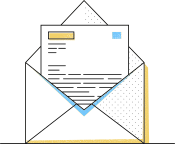 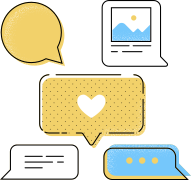 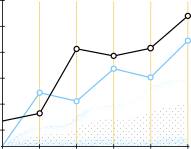 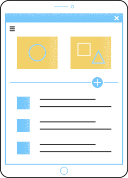 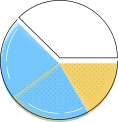 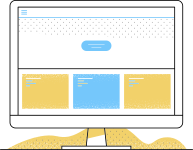 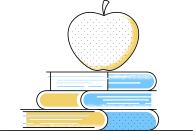 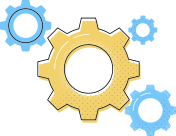 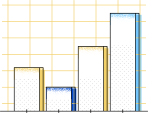 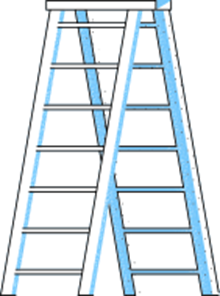 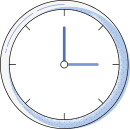 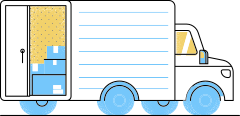 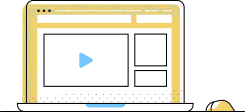 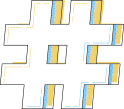 Summary of the Budget Allocation 2020-21
39
Budget Allocation on Compensation of Employees for the Financial Year 2020/2021
40
Notes on Compensation of Employees Budget
The budget allocation is based on the number of employees per Programme and salary scales of each employees.
The budget covers 52 funded employees from various programmes inclusive of 2 fixed term contracts for Accreditation sub-programme and constitute 66% of the total baseline budget allocation.
Programme:  Corporate Services has 22 employees and also include the payment to Liberty contributions for all employees @ R63 00.00 per month and constitute 43% of the total compensation of the employees. 
Programme:  Quality Assurance has 24 employees and constitute 44% of the total compensation of the employees. 
Programme:  Research, Monitoring and Advice has 7 employees and constitute 13% of the total compensation of the employees.
41
Loaded Budget Per Programme
42
Notes on Goods and Services Budget
The budget allocation is based on activities that need to be undertaken to achieve the set strategic objectives of the Programmes as per the APP.
The budget methodology used is zero based and also activity based budget.
The goods and services budget constitute 34% of the total baseline budget allocation and includes:
Programme:  Corporate constitute 60% of the total goods and services.
 Programme: Quality Assurance constitute 23% of the total goods and services.
Programme:  Research, Monitoring and Advice constitute 5% of the total goods and services. 
Programme: Management of the HEQSF constitute 13% of the total 				goods and services.
43
Recommendation
Portfolio Committee Members to note the APP and budget allocation for the fiscal year 2020/21.
44
Thank you
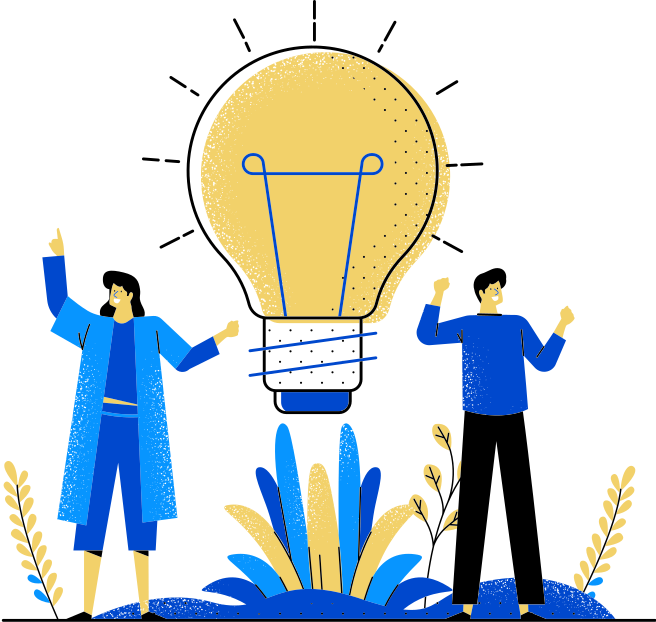